Moving EPICS Base to Modern C++
Martin Konrad
Motivation: Why C++ for EPICS?
Strict type checking
Recompiling existing C code with C++ compiler often reveals issues
Zero cost abstraction
Classes/objects (e. g. std::string vs. C string)
Iterators
Templates
Algorithms like std::copy, std::count_if vs. handcrafted raw loops
Compile-time expressions
Allows leak free applications without garbage collection (RAII)
Some stuff we are maintaining in libCom is now part of standard C++
Bonus
With modern compilers we also get
Link-time optimization
M. Konrad, October 2019 EPICS Workshop
, Slide 2
Motivation: Why Switch Now?
After being mostly static for a long time C++ has is evolving rapidly since ~10 years
Twenty years ago there were many different compilers and standard libraries – today there are only three relevant ones: clang, gcc, MSVC
Reasonable test matrix
Toolchain vendors are working hard to keep up
M. Konrad, October 2019 EPICS Workshop
, Slide 3
Motivation: New C++ Features
C++11
C++14
C++17
C++20
Rvalue references, move semantics
Multithreading memory model, std::thread, std::mutex, std::atomic
std::unique_ptr, std::shared_ptr
Explicitly defaulted/deleted special member functions
nullptr
auto
Extended variable initialization
Range-based for loop
Strongly typed enums
Lambda functions
Explicit conversion
static_assert
std::regex
Type traits
Better constexpr
Better lambdas
Binary literals
[[deprecated]]
std::string_view
std::optional
std::any
Better unions (std::variant)
Filesystem library
Parallel algorithms
[[nodiscard]]
Coroutines
Modules
std::span
M. Konrad, October 2019 EPICS Workshop
, Slide 4
Example: Range-based for Loop
vector<int> v;
Why do this
typedef std::vector<int>::iterator vecIt;
for (vecIt it = v.begin(); it != v.end(); ++it) {
  use(*it);
}
When you can do this
for (auto const& e: v) {
  use(e);
}
C++11
M. Konrad, October 2019 EPICS Workshop
, Slide 5
Example: Zero-Cost Abstraction
uint8_t readByte();

void readBytes(uint8_t* buffer, size_t size)
{
  for (size_t i = 0; i < size; ++i)
      buffer[i] = readByte();
}
M. Konrad, October 2019 EPICS Workshop
, Slide 6
Example: Zero-Cost Abstraction
uint8_t readByte();

void readBytes(std::span<uint8_t> buffer)
{
  for (auto& value : buffer)
    value = readByte();
}

// Can be called with
std::array<uint8_t,8> buffer;
readBytes(buffer);
C++14 + GSL or C++20
C++11
M. Konrad, October 2019 EPICS Workshop
, Slide 7
Example: Zero-Cost Abstraction
uint8_t readByte();

void readBytes(std::span<uint8_t> buffer)
{
  for (auto& value : buffer)
    value = readByte();
}

// Can be called with
std::vector<uint8_t> buffer(8);
readBytes(buffer);
C++14 + GSL or C++20
C++11
M. Konrad, October 2019 EPICS Workshop
, Slide 8
Example: Zero-Cost Abstraction
uint8_t readByte();

void readBytes(std::span<uint8_t> buffer)
{
  for (auto& value : buffer)
    value = readByte();
}

// Can be called with
uint8_t buffer[8];
readBytes(buffer);
C++14 + GSL or C++20
C++11
M. Konrad, October 2019 EPICS Workshop
, Slide 9
Coming up: Networking TS
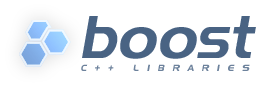 A.k.a. Boost Asio
Might become part of the standard soon
Programming model for asynchronous communication
M. Konrad, October 2019 EPICS Workshop
, Slide 10
Potential Path Forward
Move to C++ incrementally
Compile existing C code with C++ compiler
Upgrade toolchains
Move more code to C++
Replace existing libCom functions by standard library functions(e.g. replace epicsAtomic by std::atomic)
Mark unneeded libCom functions deprecated
Make some new features only available with C++11 capable compilers?
M. Konrad, October 2019 EPICS Workshop
, Slide 11
Discussion
M. Konrad, October 2019 EPICS Workshop
, Slide 12
Backup Slides
M. Konrad, October 2019 EPICS Workshop
, Slide 13
Guidelines Support Library I
C++ Core Guidelines
Helps developers to use modern C++ effectively
Lots of real-world advice
http://isocpp.github.io/CppCoreGuidelines/CppCoreGuidelines.html
Guidelines Support Library
Contains a few functions and types that are suggested by the C++ Core Guidelines
Important features that the C++ community wants now rather than waitinga few years for the features to make it into the compilers/standard libraries
https://github.com/Microsoft/GSL
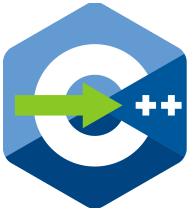 M. Konrad, October 2019 EPICS Workshop
, Slide 14
Guidelines Support Library II
Example: Function that returns an owning pointer
owner<X*> compute(args)
{
    owner<X*> res = new X{};
    // ...
    return res;
}
This tells analysis tools like clang-tidy that res is an owner. That is, its value must be deleted or transferred to another owner.
Owner<X*> decays to X* (no runtime cost)
M. Konrad, October 2019 EPICS Workshop
, Slide 15
Boost::config
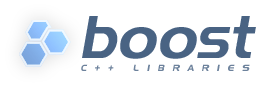 “Helps Boost library developers adapt tocompiler idiosyncrasies; not intended for libraryusers.”
Defines macros that describe C++ features not supported
Example: BOOST_NO_CXX11_CONSTEXPR
Would it make sense to have similar facilities in Base?
M. Konrad, October 2019 EPICS Workshop
, Slide 16